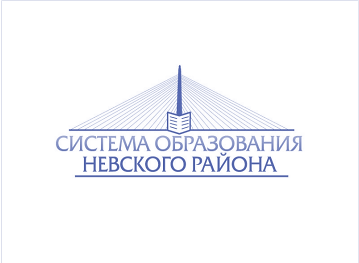 Территориальная психолого-медико-педагогическая комиссия (ТПМПК) Невского района Санкт-Петербурга –
подразделение государственного бюджетного ДО 
Центра психолого-педагогической, медицинской и социальной помощи Невского района Санкт-Петербурга
Работа ТПМПК направлена на разработку коллегиального психолого-медико-педагогического заключения по результатам медицинского, психологического и педагогического обследований ребенка и разработку индивидуально-ориентированных рекомендаций. 
Цель ТПМПК - выявление детей и подростков с отклонениями в развитии, проведение комплексного диагностического обследования и разработка рекомендаций, направленных на определение специальных условий для получения ими образования и сопутствующего медицинского обслуживания. 
Основные задачи ТПМПК:
1). Комплексная, всесторонняя, динамическая диагностика актуальных и резервных возможностей, нарушений развития ребенка.  
2). На основе данных комплексной диагностики определение потребности в создании специальных условий для получения образования, коррекции нарушений развития и социальной адаптации на основе специальных педагогических подходов.  
3). Разработка выводов и рекомендаций по условиям, формам и срокам получения образования в соответствии с действующими федеральными государственными образовательными стандартами, в том числе утвержденными приказами Минобрнауки РФ от 19 декабря 2014 года:  
- №1598 «Об утверждении Федерального государственного образовательного стандарта начального общего образования обучающихся с ограниченными возможностями здоровья» (далее - ФГОС НОО ОВЗ); 
№1599 «Об утверждении Федерального государственного образовательного стандарта образования обучающихся с умственной отсталостью (интеллектуальными нарушениями)» (далее - ФГОС ОО УО (ИН).
Специальные условия включают в себя: 
1). Использование специальных адаптированных образовательных программ и методов обучения и воспитания, с учетом специфики особенностей психофизического здоровья и образовательных потребностей.  
2). Применение специальных учебников, учебных пособий и дидактических материалов.
3). Использование специальных технических средств обучения коллективного и индивидуального пользования.  
4). Возможность предоставления услуг ассистента (помощника), оказывающего обучающимся необходимую техническую помощь. 
5). Возможность предоставления услуг тьютора. 
6). Потребность в организации групповых и индивидуальных коррекционных занятий.  
7). Потребность в организации безбарьерной среды для маломобильных групп.  
8). Другие условия, без которых невозможно или затруднено освоение образовательных программ обучающимися с ОВЗ.
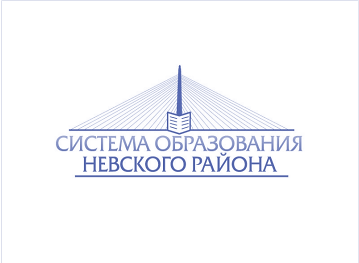 Перечисленные условия должны способствовать получению образования определенного уровня и направленности, а также социальному развитию обучающихся с ОВЗ, в том числе через организацию системы инклюзивного образования. 
 
Основные направления деятельности ТПМПК: 
1). Проведение обследования детей в возрасте от 0 до 18 лет в целях своевременного выявления особенностей в физическом и (или) психическом развитии и (или) отклонений в поведении детей;  
2). Подготовка по результатам обследования рекомендаций по оказанию детям психолого-медико-педагогической помощи и организации их обучения и воспитания, подтверждение, уточнение или изменение ранее данных комиссией рекомендаций;  
3). Оказание консультативной помощи родителям (законным представителям) детей, работникам образовательных организаций, организаций, осуществляющих социальное обслуживание, медицинских организаций, других организаций по вопросам воспитания, обучения и коррекции нарушений развития детей с ограниченными возможностями здоровья и (или) девиантным (общественно опасным) поведением;  
4). Оказание федеральным учреждениям медико-социальной экспертизы содействия в разработке индивидуальной программы реабилитации ребенка-инвалида;  
5). Осуществление учета данных о детях с ограниченными возможностями здоровья и (или) девиантным (общественно опасным) поведением, проживающих на территории деятельности комиссии;  
6). Участие в организации информационно-просветительской работы с населением в области предупреждения и коррекции недостатков в физическом и (или) психическом развитии и (или) отклонений в поведении детей.